The Reality of Evangelism
being versus doing
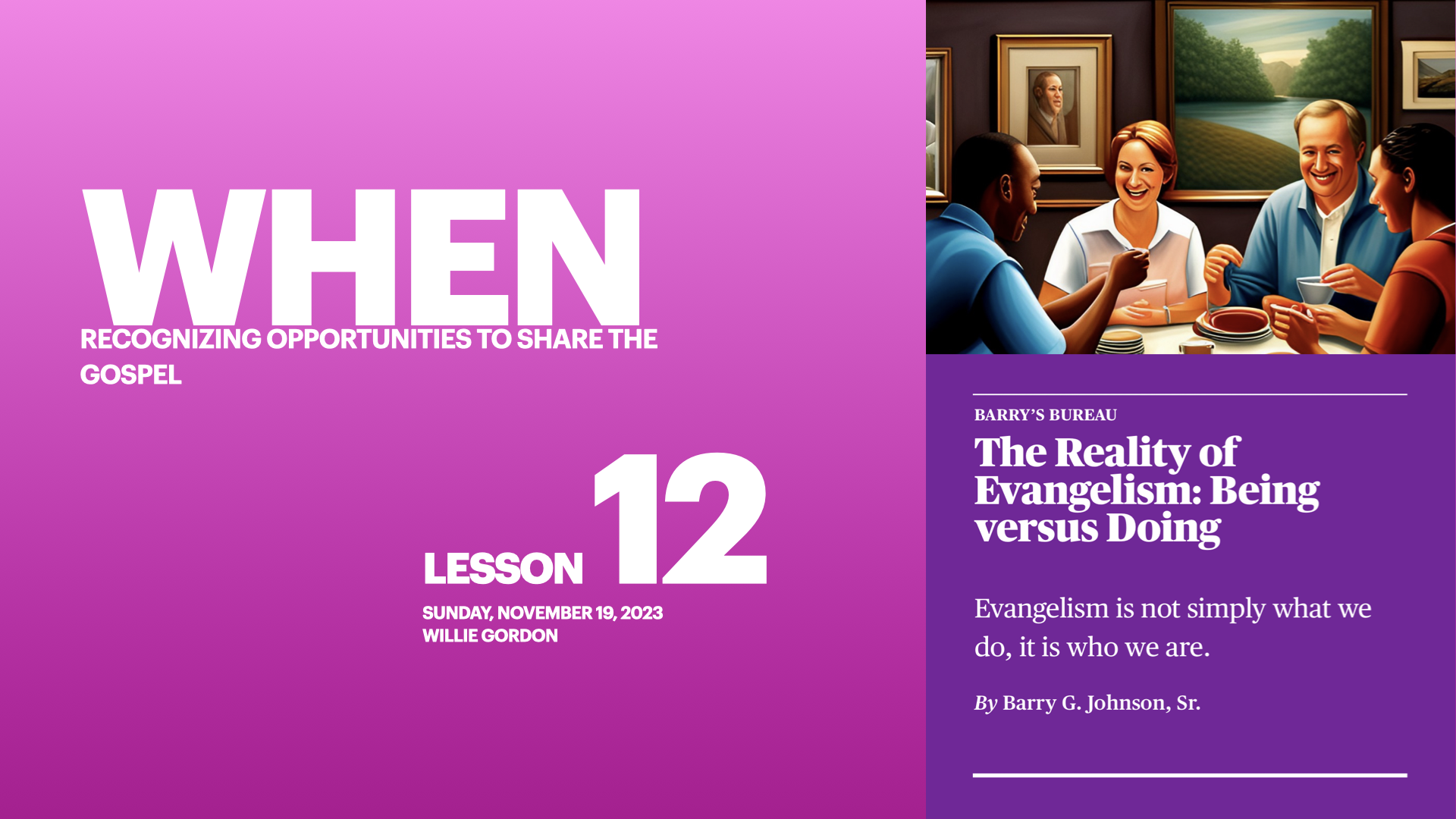 WHEN
Recognizing opportunities to share the Gospel
Be attuned to God's leading and open to opportunities to share your faith.
Utilize different approaches, such as sharing personal testimony, acts of service, or engaging in spiritual conversations.
Understand and adapt to your personality type for effective evangelism.
Remember that the power of evangelism comes from the message, not just the messenger. Embrace your unique strengths and share the hope of the Gospel with others.
Barry G. Johnson, Sr. & Willie Gordon - November 19 , 2023
[Speaker Notes: Recognizing opportunities to share the Gospel hinges on our ability to be attentive to the spiritual needs of those around us and discern the promptings of the Holy Spirit. 
There is no prescribed time, place, or circumstance for sharing the Gospel; indeed, we are encouraged to be "always ready to explain to anyone who asks you for a reason for your hope" (1 Peter 3:15). 
Opportunities can arise in everyday conversations and interactions with friends, colleagues, or strangers. 
They may emerge during times of joy, sorrow, or crisis, providing a platform for us to share the hope and comfort found in Christ.

However, recognizing an opportunity isn't enough - we should also pray for wisdom and tact in seizing these opportunities. 
The Apostle Paul calls for our conversation to be "gracious and seasoned with salt" (Colossians 4:6). 
This suggests that sharing the Gospel should be done in a way that is respectful, kind, and sensitive to the person's context and personal beliefs. 
It is essential to listen, understand, and empathize before we share, ensuring our message is received as a gesture of love rather than a forced imposition. 

Finally, it is worth noting that the responsibility to respond to the Gospel message lies with the recipient, not the messenger. 
Our role is to share the news faithfully and leave the outcome to God, who alone can change a person's heart. 
So, the 'when' of sharing the Gospel is less about finding the perfect situation and more about being open and ready to share the love of Christ whenever and wherever we find ourselves.]
1 Peter 3:15 (ESV)
15 but in your hearts honor Christ the Lord as holy, always being prepared to make a defense to anyone who asks you for a reason for the hope that is in you; yet do it with gentleness and respect,
Colossians 4:6 (ESV)
6 Let your speech always be gracious, seasoned with salt, so that you may know how you ought to answer each person.
When is the appropriate time to share the Gospel? 
   
During specific hours of the day
Only in designated places such as the church
Anytime, as opportunities can arise in everyday conversations and interactions
[Speaker Notes: According to the text, when is the appropriate time to share the Gospel? 
    A. During specific hours of the day
    B. Only in designated places such as the church
    C. Anytime, as opportunities can arise in everyday conversations and interactions
    Correct answer: C]
True or False: 
The responsibility of a person's response to the Gospel message lies with the one sharing the message.
[Speaker Notes: True or False: The responsibility of a person's response to the Gospel message lies with the one sharing the message.
    Correct answer: False]
When
Recognizing opportunities to share the Gospel
Actively look for opportunities
Pray for divine appointments
Be open to God's leading
[Speaker Notes: 1. Discerning readiness in others (John 4:35)

In John 4:35, Jesus says to his disciples, "Don't you have a saying, ‘It’s still four months until harvest’? I tell you, open your eyes and look at the fields! They are ripe for harvest." 
This verse can be interpreted as Jesus' call to his followers to discern readiness in others to receive the Gospel message. 
The 'fields' metaphorically represent people around us who are ready and longing to hear the good news of salvation but have yet to be reached. 
The 'harvest' is symbolic of the act of evangelism, bringing people into the kingdom of God. 
Jesus emphasizes the urgency of the mission, urging His followers not to delay but to seize the opportunities as they present themselves.


However, discerning readiness in others requires sensitivity to spiritual cues and an understanding of an individual's context. 
It's crucial to be able to recognize signs of spiritual seeking, such as curiosity about faith-related matters, openness to spiritual conversations, or expressions of longing for purpose and meaning. 
These cues could be indications that a person might be receptive to the Gospel. 
It's also important to consider the individual's cultural, emotional, and intellectual context to deliver the message relatable and understandable. 
Ultimately, discerning readiness is a task that demands prayerful consideration, asking for God's guidance to recognize the ripe fields and harvest them with wisdom and love.]
John 4:35 (ESV)
35 Do you not say, ‘There are yet four months, then comes the harvest’? Look, I tell you, lift up your eyes, and see that the fields are white for harvest.
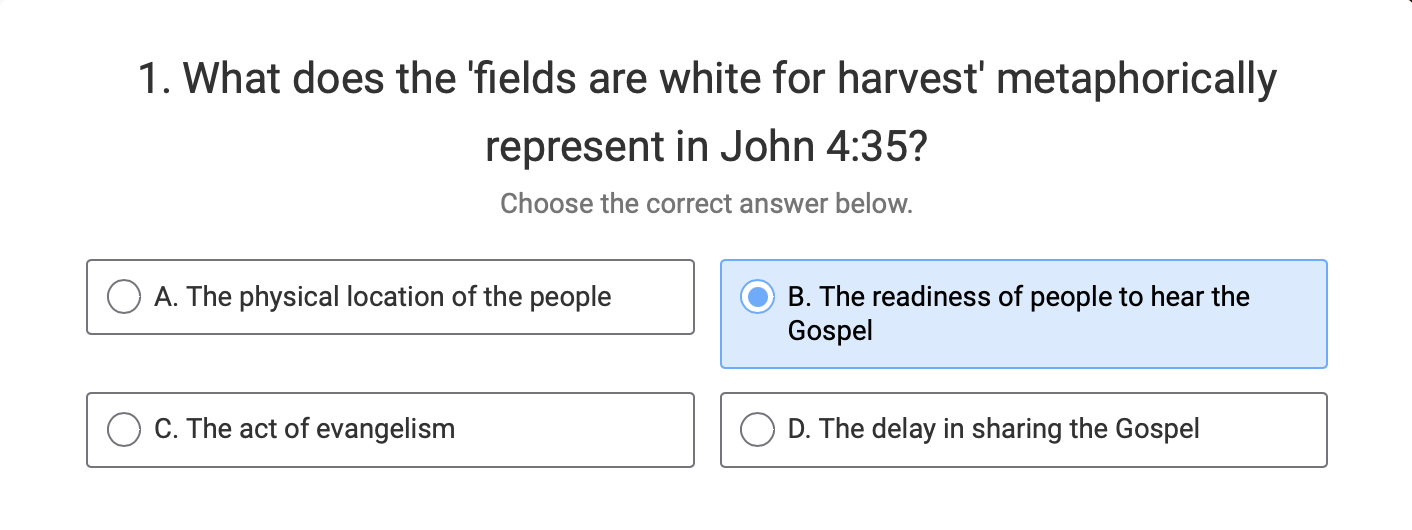 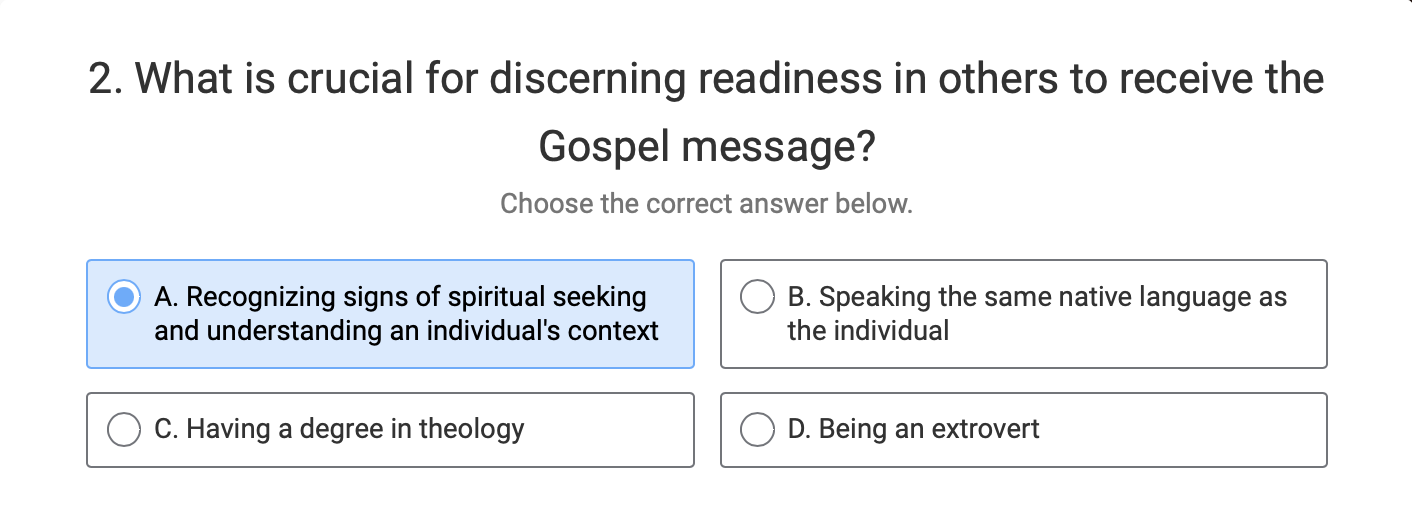 True or False: 
Discerning readiness in others to receive the Gospel is purely an intellectual task with no need for prayerful consideration or spiritual sensitivity.
[Speaker Notes: True or False: Discerning readiness in others to receive the Gospel is purely an intellectual task with no need for prayerful consideration or spiritual sensitivity.
    Correct answer: False]
When
Recognizing opportunities to share the Gospel
Gospel Sharing Opportunities
Gospel Sharing in Life's Events
Living the Gospel in Everyday Life
[Speaker Notes: 2. Utilizing life events as opportunities
Joyful and challenging life events can often provide profound opportunities to share the Gospel of Jesus. 
Celebrations such as weddings, engagements, and births are moments filled with joy and thanksgiving. 
During these times, sharing the Gospel can serve as a reminder of God's love and blessings and His desire to be a part of our happiness. 
These are moments to emphasize the teachings of Jesus about love, commitment, and the sanctity of life and to express the hope and joy that faith brings. 
It's an opportunity to share how the good news of Jesus can further enrich these happy moments and provide a solid foundation for the journey ahead.


Conversely, complex life events such as illness, loss, or a crisis can also provide unique opportunities to share the Gospel. 
People often search for comfort, hope, and meaning in times of pain and suffering. 
This is an appropriate time to share the message of Jesus' compassion, his experience of suffering, and his promises of comfort and healing. 
It is a chance to share the Gospel’s message of hope, the security of God’s presence amidst trials, and the assurance of eternal life through faith in Jesus. 
However, this must be done with the utmost sensitivity, respect, and genuine empathy, ensuring it comes across as a message of love and comfort rather than exploiting a person's vulnerability.


Everyday routines and experiences can also serve as platforms to share the Gospel. 
Simple acts of kindness, demonstrating Christ-like love, and living out Christian principles daily can arouse curiosity and open doors for spiritual conversations. 
Discussions about life's purpose, values, and beliefs often arise in regular interactions with friends, colleagues, and acquaintances. 
These conversations can be opportunities to share how the Gospel influences our worldview and shapes our lives, presenting the transformative power of Jesus in a relatable and personal way. 
It’s about living the Gospel, not just speaking it, letting our lives bear witness to the love and grace of Christ.]
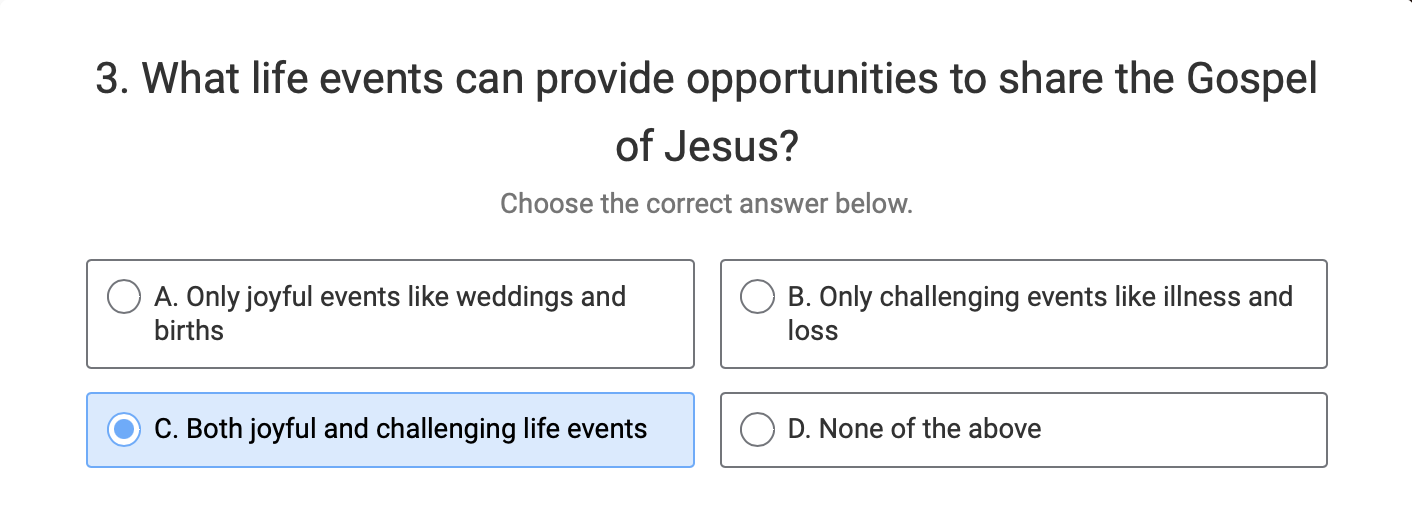 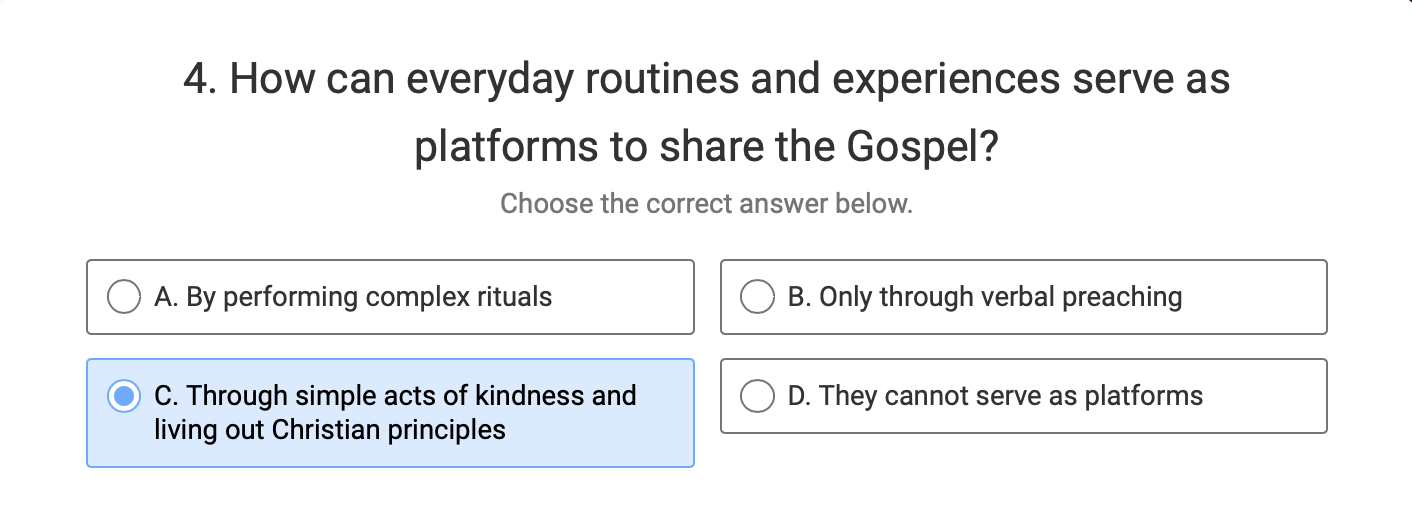 True or False: 
The Gospel should only be shared through words, not through actions.
[Speaker Notes: True or False: The Gospel should only be shared through words, not through actions.
    Correct answer: False]
When
Different Approaches to Evangelism
Share personal testimony
Acts of service
Engage in spiritual conversations
[Speaker Notes: 3. Practical methods for sharing the gospel (1 Peter 3:15)
1 Peter 3:15 (ESV): 15 but in your hearts honor Christ the Lord as holy, always being prepared to make a defense to anyone who asks you for a reason for the hope that is in you; yet do it with gentleness and respect,


One practical method of sharing the Gospel is through personal testimonies. Sharing your personal experiences with God can be a powerful tool in evangelism. These stories of transformation, of how you discovered hope, peace, and purpose in Christ, can deeply resonate with others. They act as tangible proof of God's love and the Gospel's transformative power. As 1 Peter 3:15 urges, always be ready to explain your hope, and there's no better way to do this than through sharing personal experiences that reflect this hope. Remember to share your testimony with gentleness and respect, acknowledging that everyone's spiritual journey is unique and personal.


Another effective way to share the Gospel is through acts of service and kindness. Demonstrating Christ’s love through tangible deeds can often speak louder than words. Think about Jesus' example – He healed the sick, fed the hungry, and comforted the heartbroken. In the same way, we can reach out to those in need around us. Whether volunteering at a local charity, helping a neighbor in need, or simply showing care towards a colleague or friend, these acts of Christ-like love can open hearts to receive the Gospel message. As we serve others, we can explain that our motivation is the love of Christ in us, thus paving the way for Gospel conversations.


Lastly, engaging in spiritual conversations can be a highly effective approach. Rather than pushing unsolicited messages, engage others in conversations about faith, life, purpose, and other philosophical topics. Ask insightful questions and listen genuinely to their responses. As the conversation develops, you can share the Gospel message organically in response to their expressed thoughts and feelings. This approach aligns with the instruction in 1 Peter 3:15 to speak with gentleness and respect, ensuring our exchange is a dialogue rather than a monologue, thus fostering a more open and respectful environment for sharing the Gospel.]
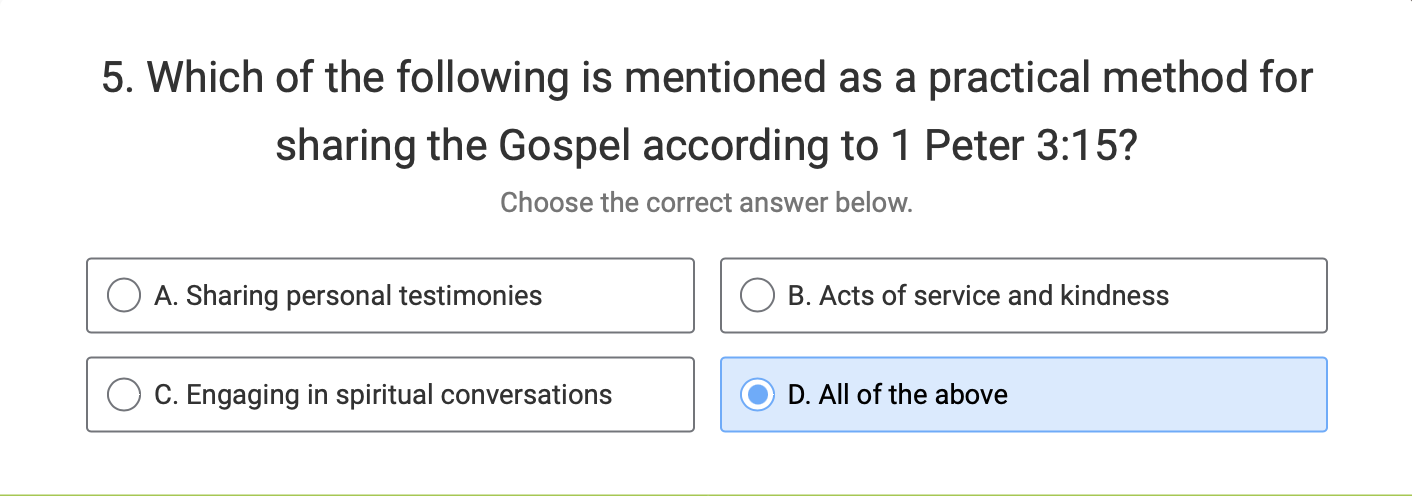 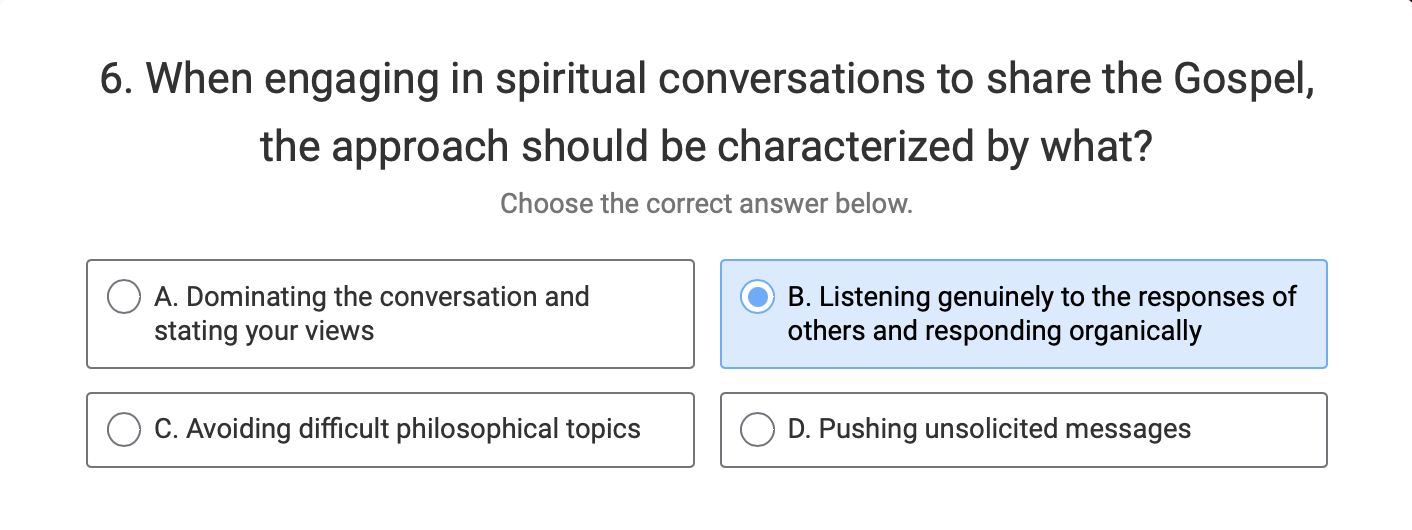 True or False: 
Having spiritual conversations should be a monologue rather than a dialogue.
[Speaker Notes: True or False: Having spiritual conversations should be a monologue rather than a dialogue.
    Correct answer: False]
When
Understanding Your Personality Type for Effective Evangelism
Introverts: Empathetic listening and depth of conversation

Extroverts: Social ease and energy in reaching a larger audience
[Speaker Notes: 4. Introverts versus Extroverts
1 Corinthians 3:6–8 (ESV): 6 I planted, Apollos watered, but God gave the growth. 7 So neither he who plants nor he who waters is anything, but only God who gives the growth. 8 He who plants and he who waters are one, and each will receive his wages according to his labor


Introverts tend to maintain a smaller social circle and engage in deeper one-on-one conversations and may find it more comfortable to share the Gospel in intimate settings. They might prefer personal discussions with close friends or family members, where they can delve into the life-changing effects of the Gospel message at a comfortable pace. Moreover, their strength in listening and empathy aids in understanding individual spiritual needs and tailoring the message accordingly. However, they might also find it challenging to initiate conversations about faith, particularly with acquaintances or strangers, and may require encouragement or training to overcome this hurdle.


Conversely, extroverts are typically outgoing and comfortable in more extensive social situations, making them well-suited to share the Gospel in group settings or public forums. Their natural knack for communicating and connecting with various individuals can be a potent tool in evangelism, enabling them to reach a larger audience with the Gospel message. They might also enjoy actively participating in community outreach programs or evangelistic events. However, extroverts must be mindful to temper their enthusiasm with sensitivity, ensuring they listen to others' viewpoints and experiences and share the Gospel respectfully and lovingly.


Neither personality type is inherently better or worse at sharing the Gospel; both have unique strengths that can be leveraged for effective evangelism. Introverts and extroverts can benefit from understanding their personality traits and adapting their approach to sharing the Gospel. Introverts can utilize their empathetic listening skills and depth of conversation, while extroverts can harness their energy and social ease. Ultimately, the key is a genuine love for others, a strong understanding of the Gospel, and a willingness to share the hope and love it brings, regardless of one's personality type.


While the methods used by introverts and extroverts to share their faith may differ, both can effectively convey the gospel's message.]
1 Corinthians 3:6–8 (ESV)

6 I planted, Apollos watered, but God gave the growth. 7 So neither he who plants nor he who waters is anything, but only God who gives the growth. 8 He who plants and he who waters are one, and each will receive his wages according to his labor.
When
(Introverts): Sharing Your Faith as an Introvert
Meaningful one-on-one conversations

Utilizing written communication (letters, emails, social media)

Creating a safe space for spiritual discussions
[Speaker Notes: Introverts
Being reflective and thoughtful, introverts can use their skills in meaningful one-on-one conversations. 
Their ability to listen empathetically can help create a safe space for deep, spiritual discussions. 
Additionally, introverts can leverage their written communication skills by sharing faith through letters, emails, or social media posts.

There are several Bible characters who could be considered introverts based on their behaviors and tendencies. Here are a few examples:

1. Moses - Moses showed characteristics of an introvert in his preference for solitude and introspection. In Exodus 3:1-4, he encountered God at the burning bush and initially tried to avoid the attention and responsibility that God was calling him to.

2. Elijah - Elijah demonstrated introverted traits in his preference for solitary places and moments of deep reflection. In 1 Kings 19:4-9, after a draining confrontation with the prophets of Baal, Elijah withdrew to the wilderness and yearned for solitude and isolation.

3. Deborah - Deborah was a judge and prophetess in Israel, known for her wisdom and insight. While she held a leadership role, she displayed introverted tendencies by sitting alone under a palm tree to judge the people of Israel (Judges 4:4-5).

4. Jonah - Jonah's story showcases his introverted nature. He preferred to be alone and ran away from his divine calling. In Jonah 4:5-6, he secluded himself and sat in the shade, reflecting on his frustration and anger towards God's mercy.

It's important to note that introversion is not explicitly mentioned in the Bible, but these characters display traits consistent with introverted tendencies. The Bible provides stories encompassing a spectrum of personalities and character traits; introverted individuals can find encouragement and inspiration from these characters.]
When
(Extroverts): Sharing Your Faith as an Extrovert
Organizing group gatherings (Bible studies, fellowship lunches)

Public speaking or street evangelism

Sharing personal experiences and testimonies openly with others
[Speaker Notes: Extroverts
Extroverts, on the other hand, thrive in social situations. 
They can use their natural ability to engage with larger groups to organize gatherings, such as Bible studies or fellowship lunches, that provide opportunities for faith discussions. 
Extroverts may also find ease in public speaking or street evangelism, sharing their experiences and testimonies openly with others.

Remember, whether you are an introvert or extrovert, the power of your evangelism comes not from your personality but from the gospel's message. 
Don't be discouraged if your methods look different from those of others. God uses all kinds of individuals to spread His word.

There are several Bible characters who could potentially be considered extroverts based on their outgoing and sociable nature. While the Bible doesn't explicitly label them as such, their actions and interactions can give us an idea. Here are a few examples:

1. Peter - Peter was known for his bold and outspoken personality. In Matthew 16:16-18, he confidently declared Jesus to be the Messiah, showing his willingness to share his thoughts openly.

2. Paul - Paul was an influential figure in the early Christian movement. He traveled extensively, preached to large crowds, and engaged in debates and discussions. His extroverted nature is evident in Acts 17:16-34, where he openly discusses his beliefs with philosophers and encourages others to seek God.

3. Deborah - Deborah was a judge and prophetess in the Old Testament. She held court under a palm tree, where people came to seek her wisdom and leadership (Judges 4:4-5). This implies that she was comfortable interacting with others and was willing to engage in dialogue.

It's important to note that extroversion and introversion are not explicitly addressed in scripture, and these characterizations are subjective interpretations based on their behavior and interactions.

So, embrace your unique strengths and use them to share the hope of the gospel with those around you.]
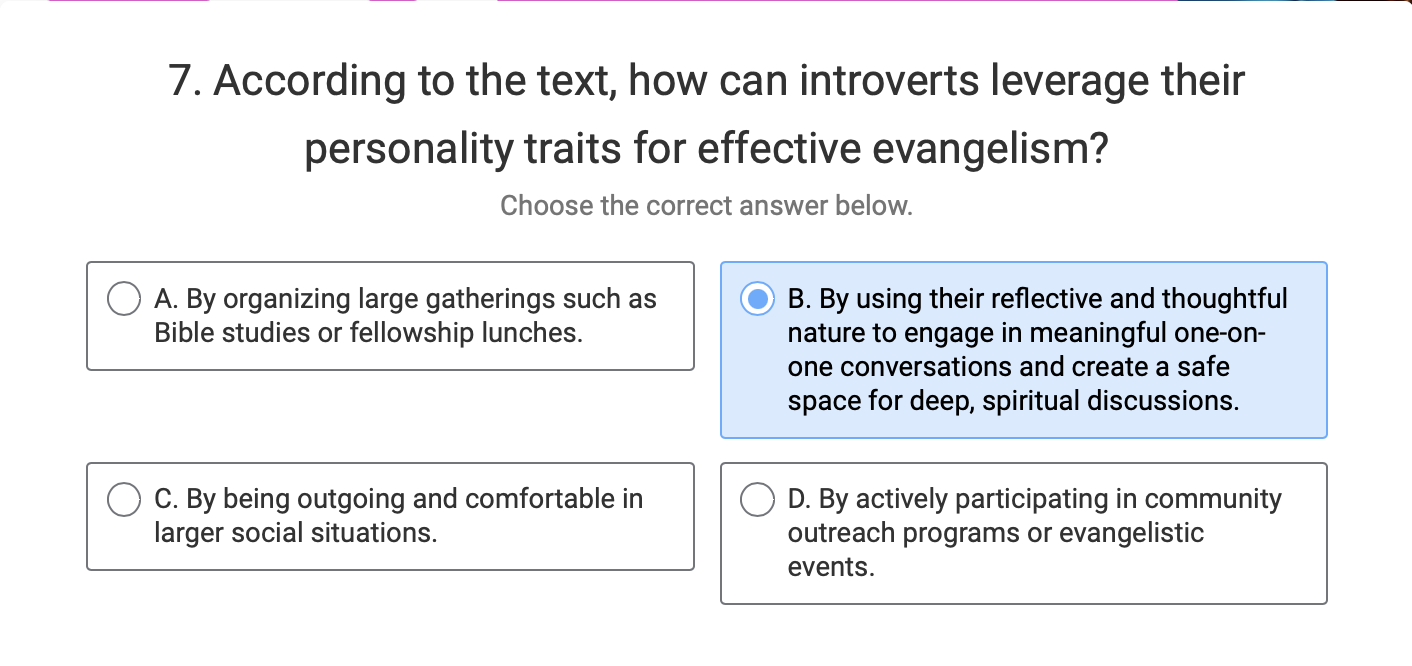 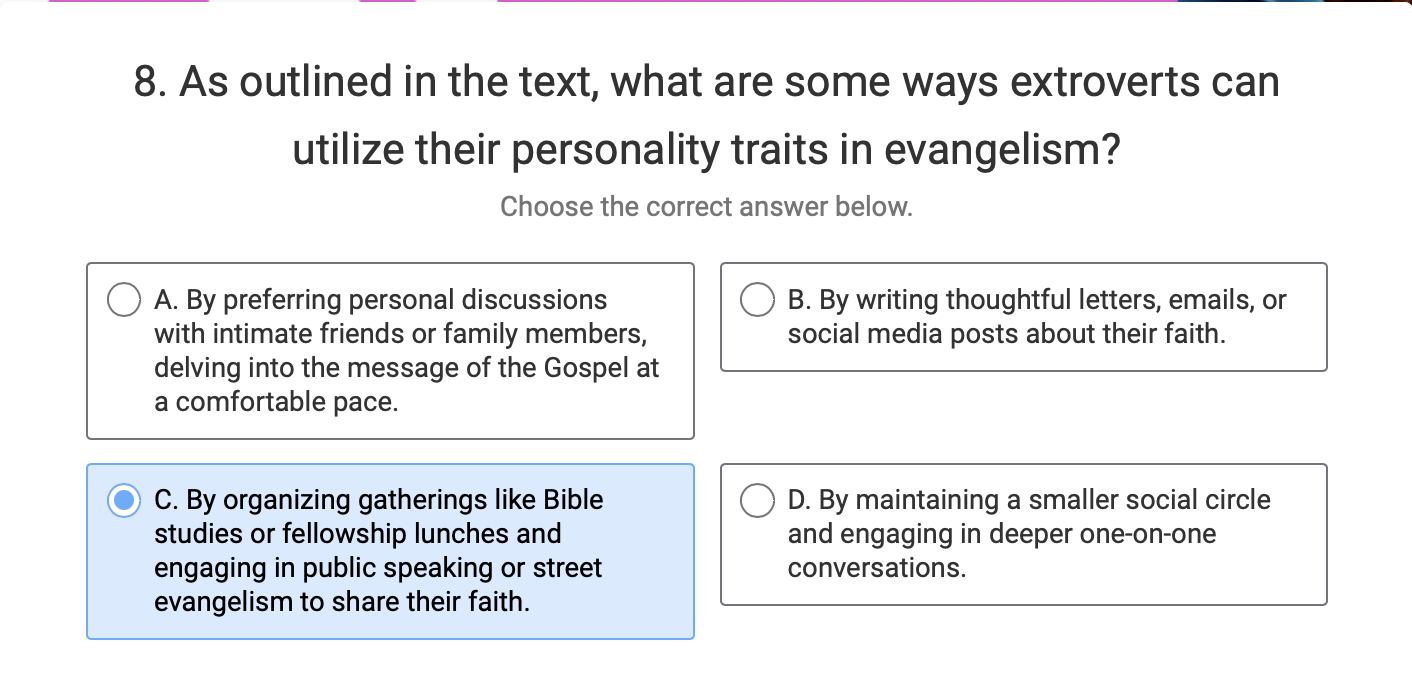 True or False: 
The power of evangelism comes not from one's personality but from the gospel's message.
[Speaker Notes: True or False: The power of evangelism comes not from one's personality, but from the gospel's message.
    Correct answer: True]
True or False: 
Only extroverts can effectively convey the gospel's message.
[Speaker Notes: True or False: According to the text, only extroverts can effectively convey the gospel's message.
    Correct answer: False]
Conclusion: 
Remember that the power of evangelism comes from the message of the Gospel, not just the messenger. Embrace your unique strengths and use them to share the hope of salvation with those around you.  So, when opportunities arise, be attuned to God's leading and confidently share the Good News with others. Let us all work together to spread the love and grace of Jesus Christ to a world in need.  See you on the frontlines of evangelism!  let's go!
Question: What is one way personal experiences can be utilized in evangelism?
   
Answer: Sharing personal experiences with God can be a powerful evangelistic tool. These stories of transformation and hope can deeply resonate with others as tangible proof of God's love and the Gospel's transformative power.
Question: What does 1 Peter 3:15 say about sharing the Gospel?

Answer: 1 Peter 3:15 urges us always to be ready to explain our hope, suggesting that we should do so with gentleness and respect.
Question: How can acts of service and kindness aid in sharing the Gospel?

Answer: Demonstrating Christ’s love through tangible deeds, like volunteering at a local charity or helping a neighbor in need, can often speak louder than words. These acts of Christ-like love can open hearts to receive the Gospel message.
Question: What role does engaging in spiritual conversations play in evangelism?

Answer: Engaging in spiritual conversations can be highly effective in evangelism. By engaging others in discussions about faith, life, purpose, and other philosophical topics, we can share the Gospel message organically in response to their expressed thoughts and feelings.
Question: How might introverts approach sharing the Gospel differently from extroverts?

Answer: Introverts prefer personal discussions with close friends or family members and might find it more comfortable to share the Gospel in intimate settings. On the other hand, extroverts are typically comfortable in more extensive social situations and can efficiently share the Gospel in group settings or public forums.
Question: What challenges might introverts face in sharing the Gospel?

Answer: Introverts might find it challenging to initiate conversations about faith, particularly with acquaintances or strangers, and may require encouragement or training to overcome this hurdle.
Question: What should extroverts be mindful of when sharing the Gospel?

Answer: Extroverts must temper their enthusiasm with sensitivity, listening to others' viewpoints and experiences, and sharing the Gospel respectfully and lovingly.